Fig. 3. Up-regulated expression of activation markers on WSX-1 Tg and WSX-1−/− CD4+ T cells. ...
Int Immunol, Volume 17, Issue 7, July 2005, Pages 889–897, https://doi.org/10.1093/intimm/dxh268
The content of this slide may be subject to copyright: please see the slide notes for details.
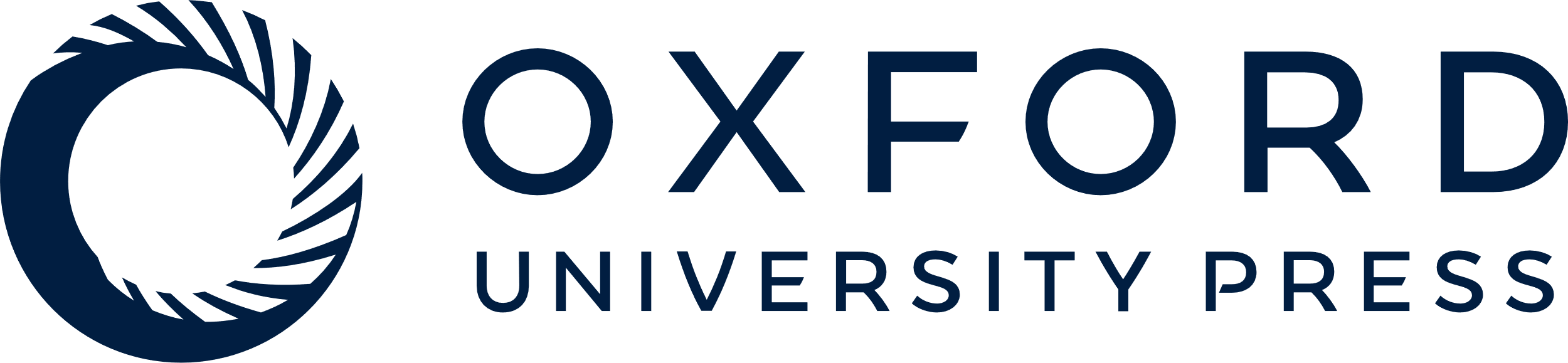 [Speaker Notes: Fig. 3. Up-regulated expression of activation markers on WSX-1 Tg and WSX-1−/− CD4+ T cells. (A) WSX-1 over-expression. CD4+ T cells from WT and WSX-1 TgB mice were left untreated (αCD3−) or stimulated (αCD3+) with 1 μg ml−1 plate-bound anti-CD3 antibody. After 72 h, surface expression levels of CD25, CD44, CD69 and CD95 were analyzed by flow cytometry. Numbers are the percentages of the total cell population which was positive for each marker. Experiments were repeated three times with similar results. (B) WSX-1 deficiency. WSX-1+/− (WT) and WSX-1−/− CD4+ T cells were treated as in (A) and analyzed for the surface expression of the indicated activation markers.


Unless provided in the caption above, the following copyright applies to the content of this slide: © The Japanese Society for Immunology. 2005. All rights reserved. For permissions, please e-mail: journals.permissions@oupjournals.org]